My Toys
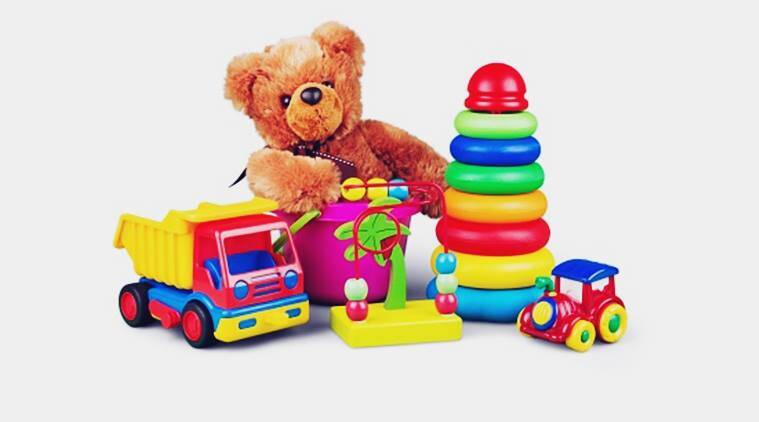 By Oksana solodka
IT’S A BALL
IT’S A DOLL
IT’S A TRAIN
IT’S A PLANE
IT’S A BELL
https://www.youtube.com/watch?v=7Ln7o5t7E0o
Watch the video and name the toys you’ve learned/ the toys you have at home/ the toys you like to play
Books – p. 58, ex. 3 – name the toy and the colour of it
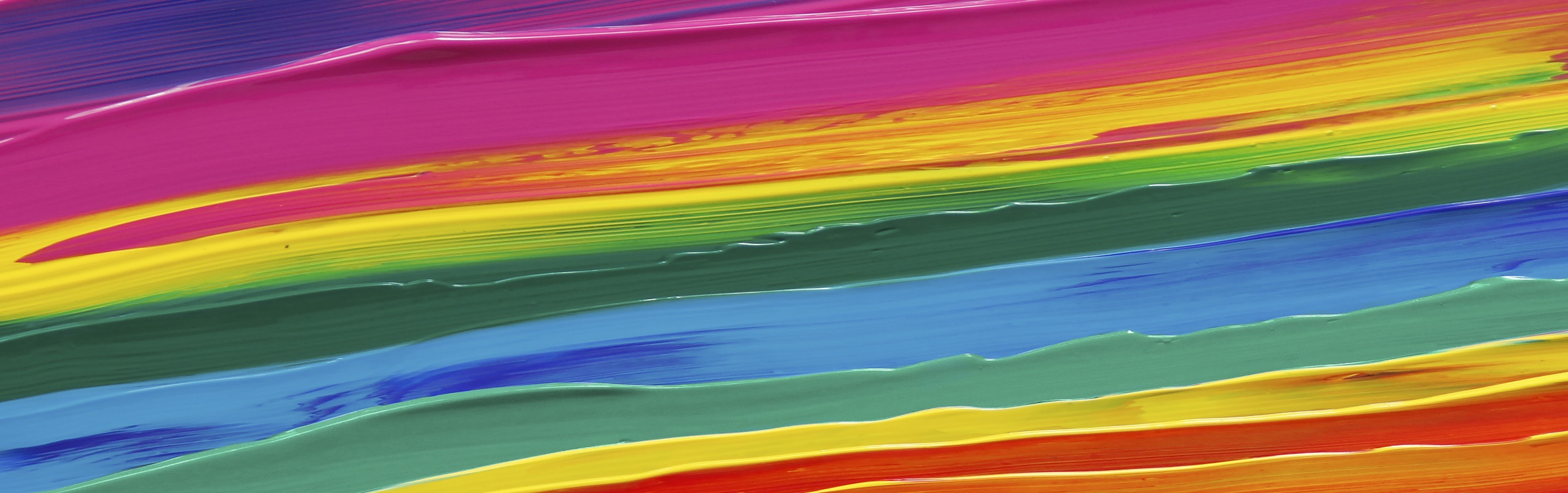 What is this? What colour is this?
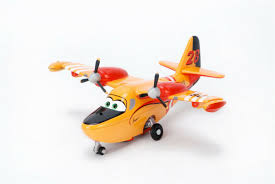 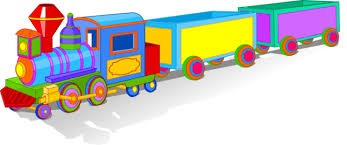 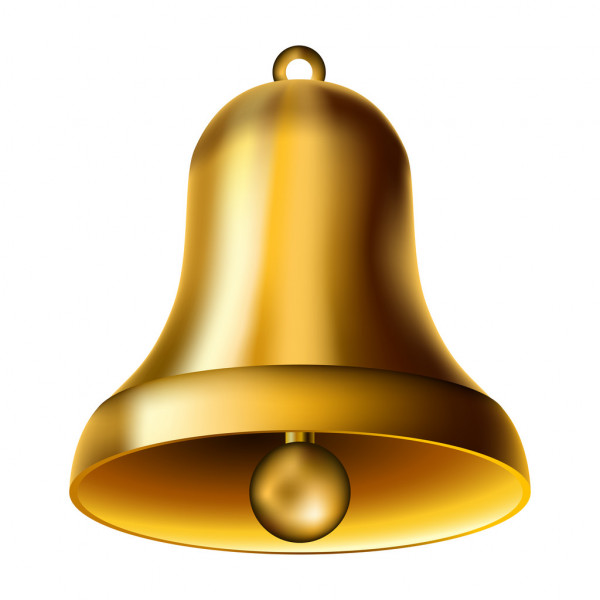 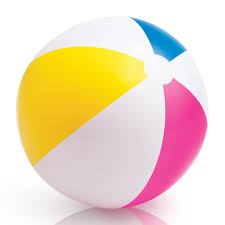